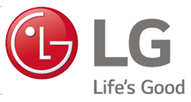 Works with SmartThinQ 제휴 요청서
⋏
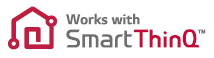